RI Call Center Script
Updated 9-18-2017

FEMA Form 009-0-1T (English) 
OMB Control Number: 1660-0002
Expiration Date: 11/30/2017
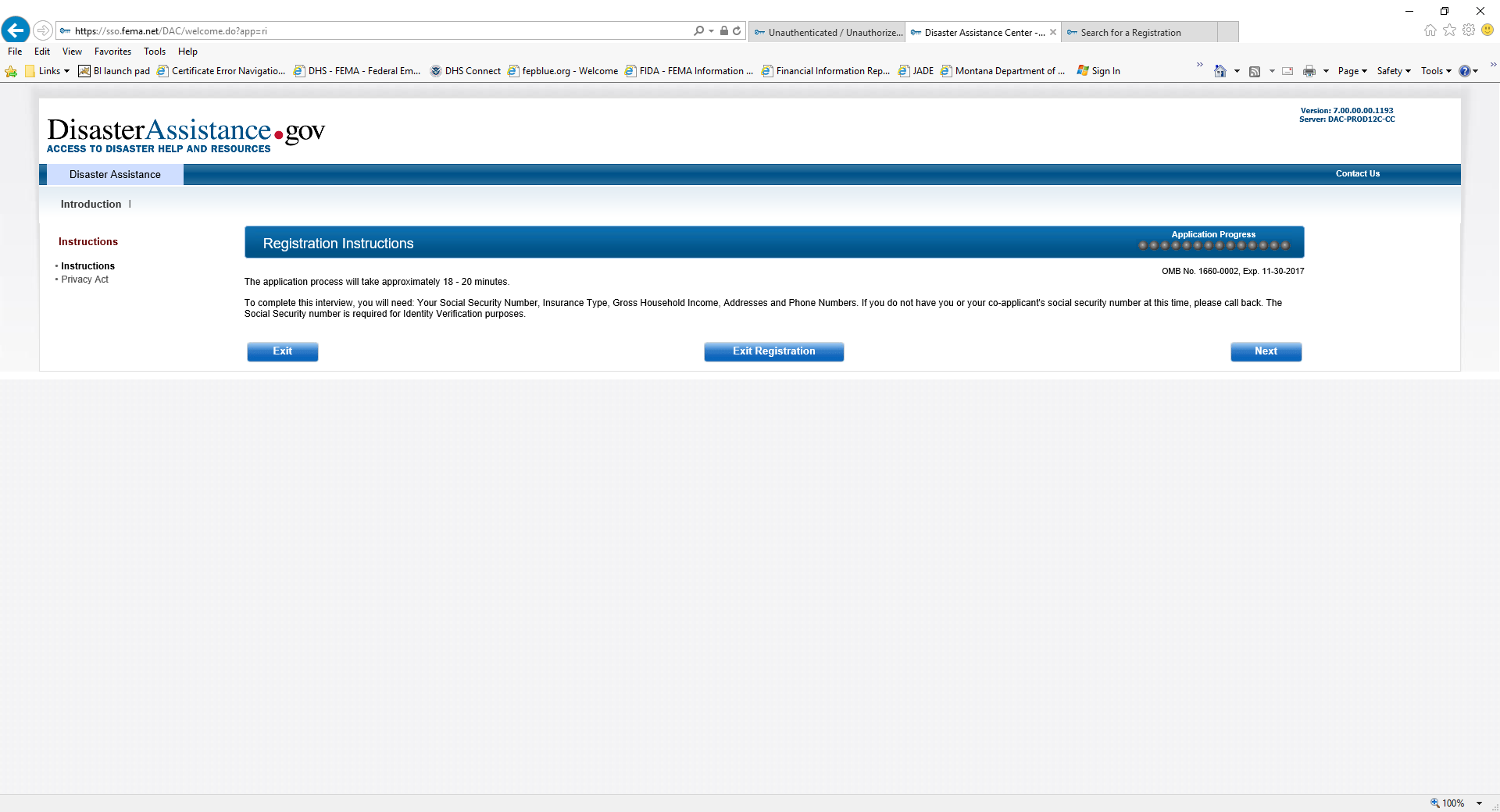 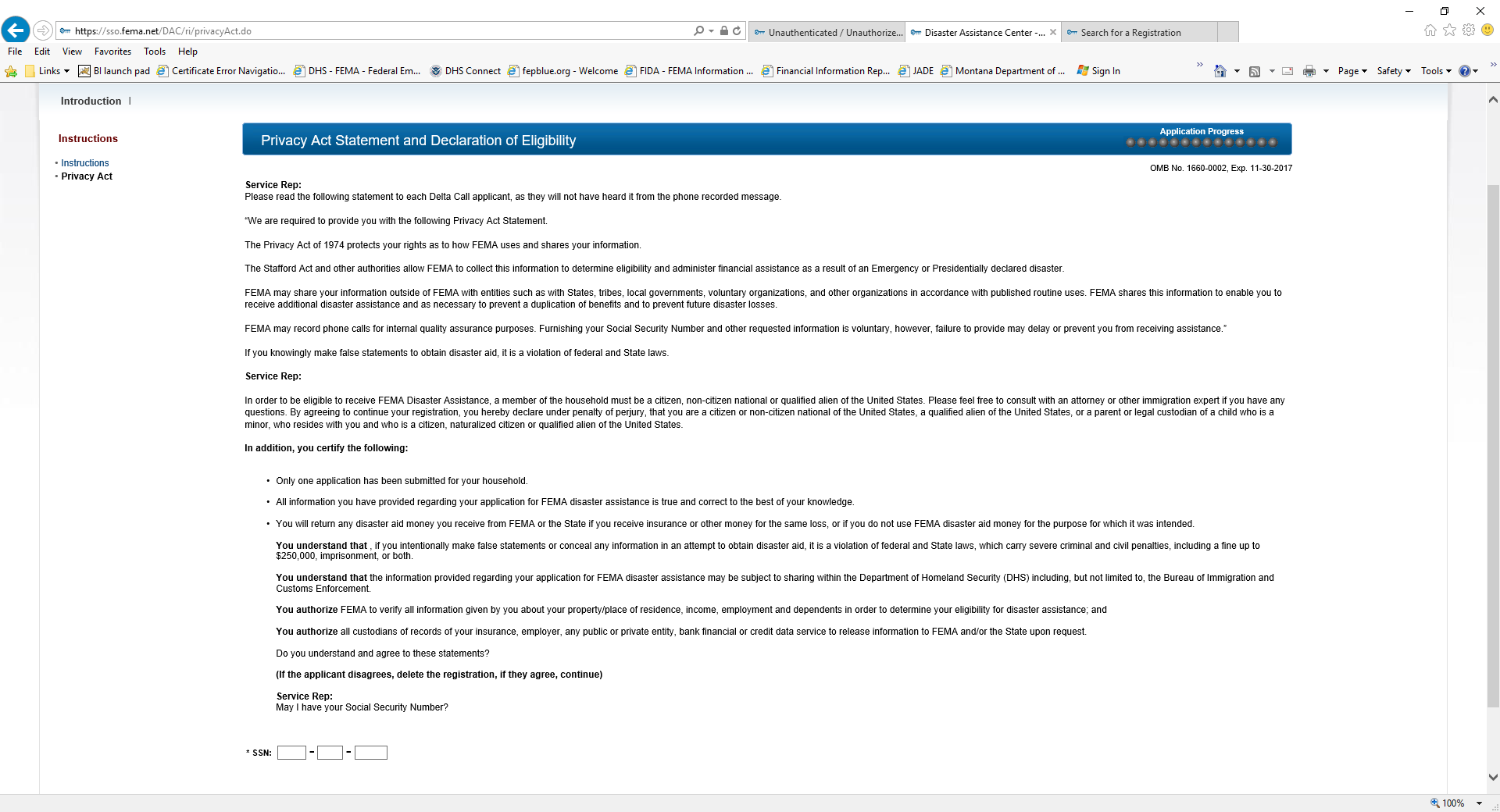 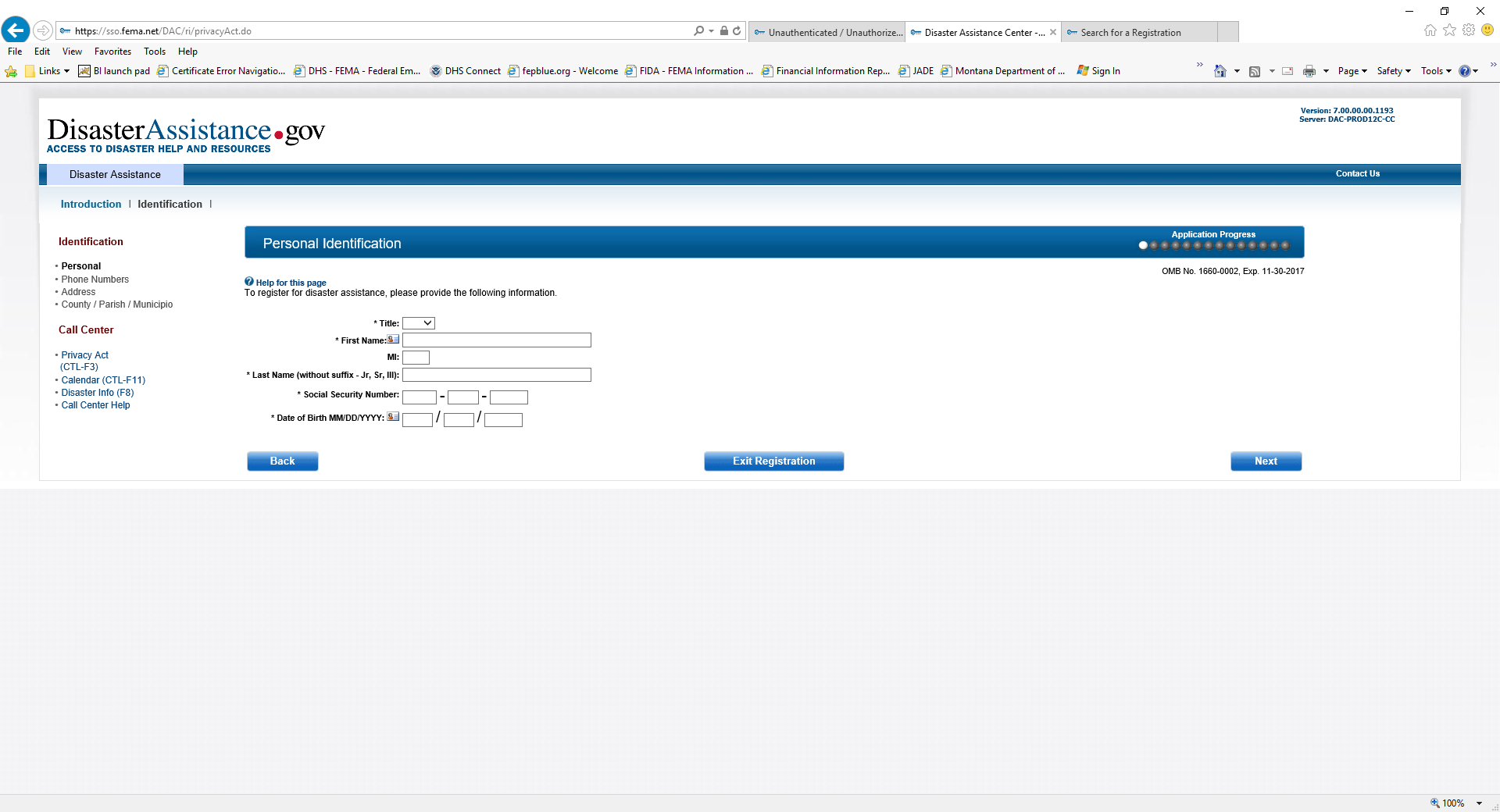 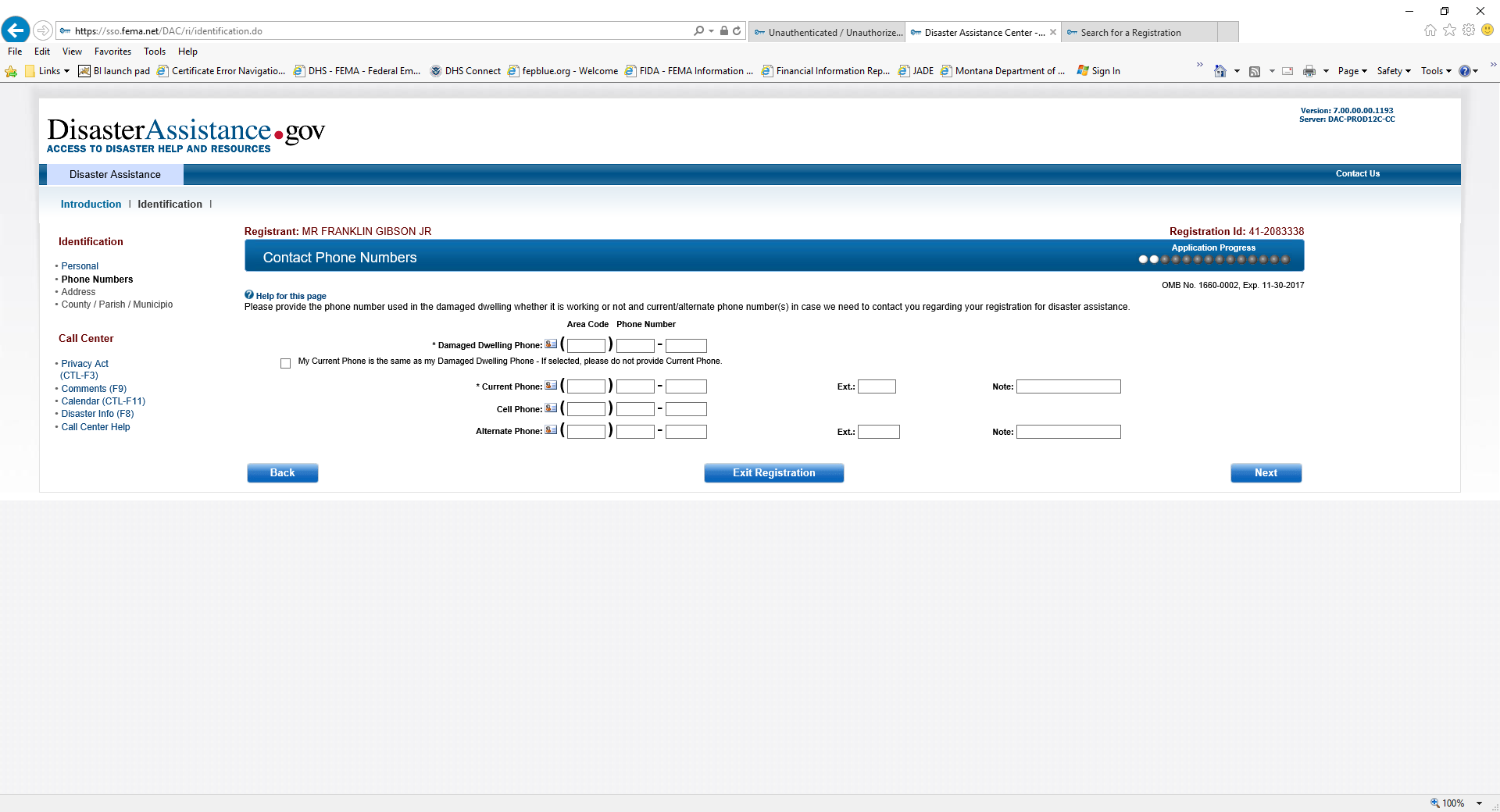 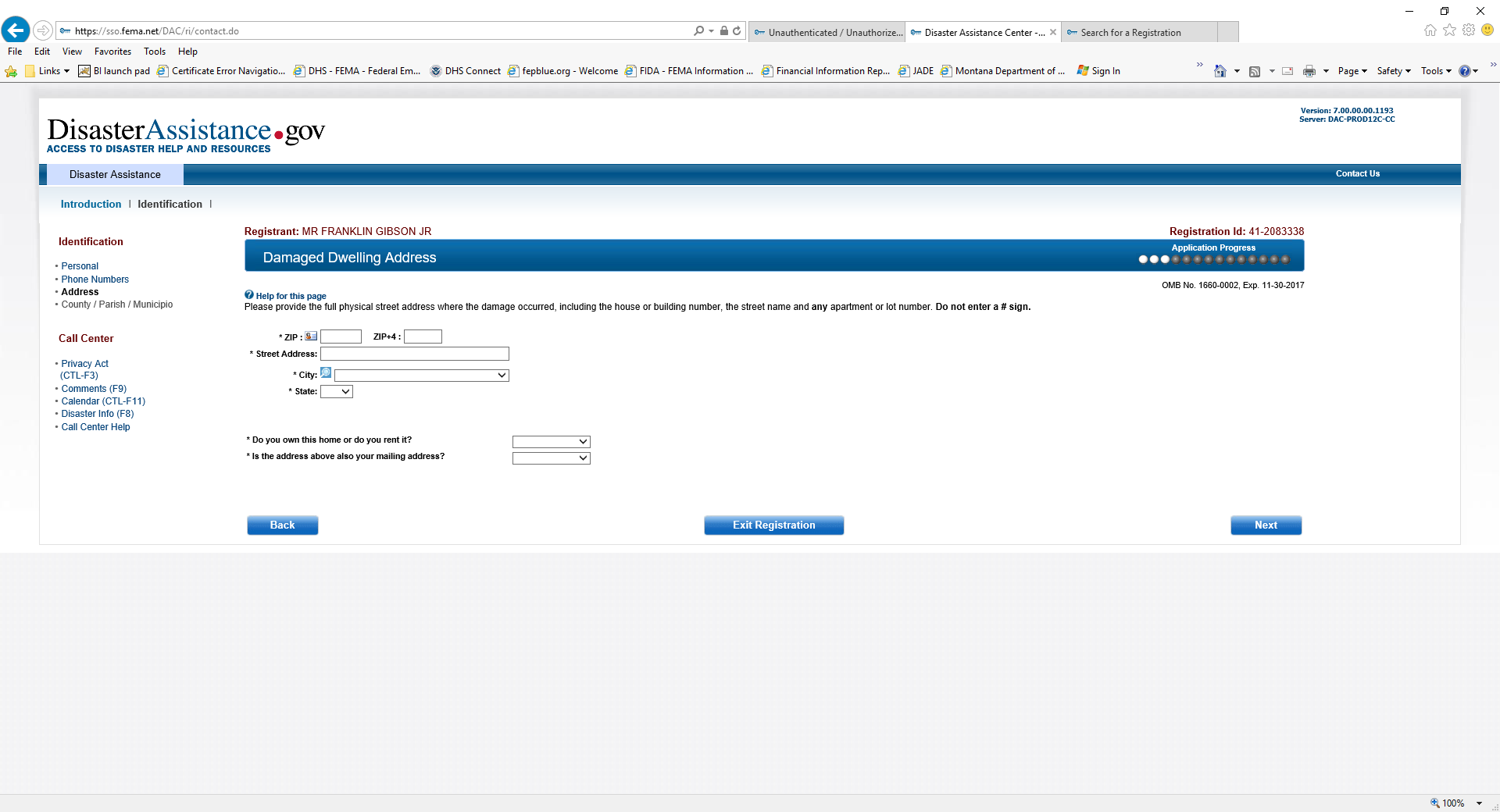 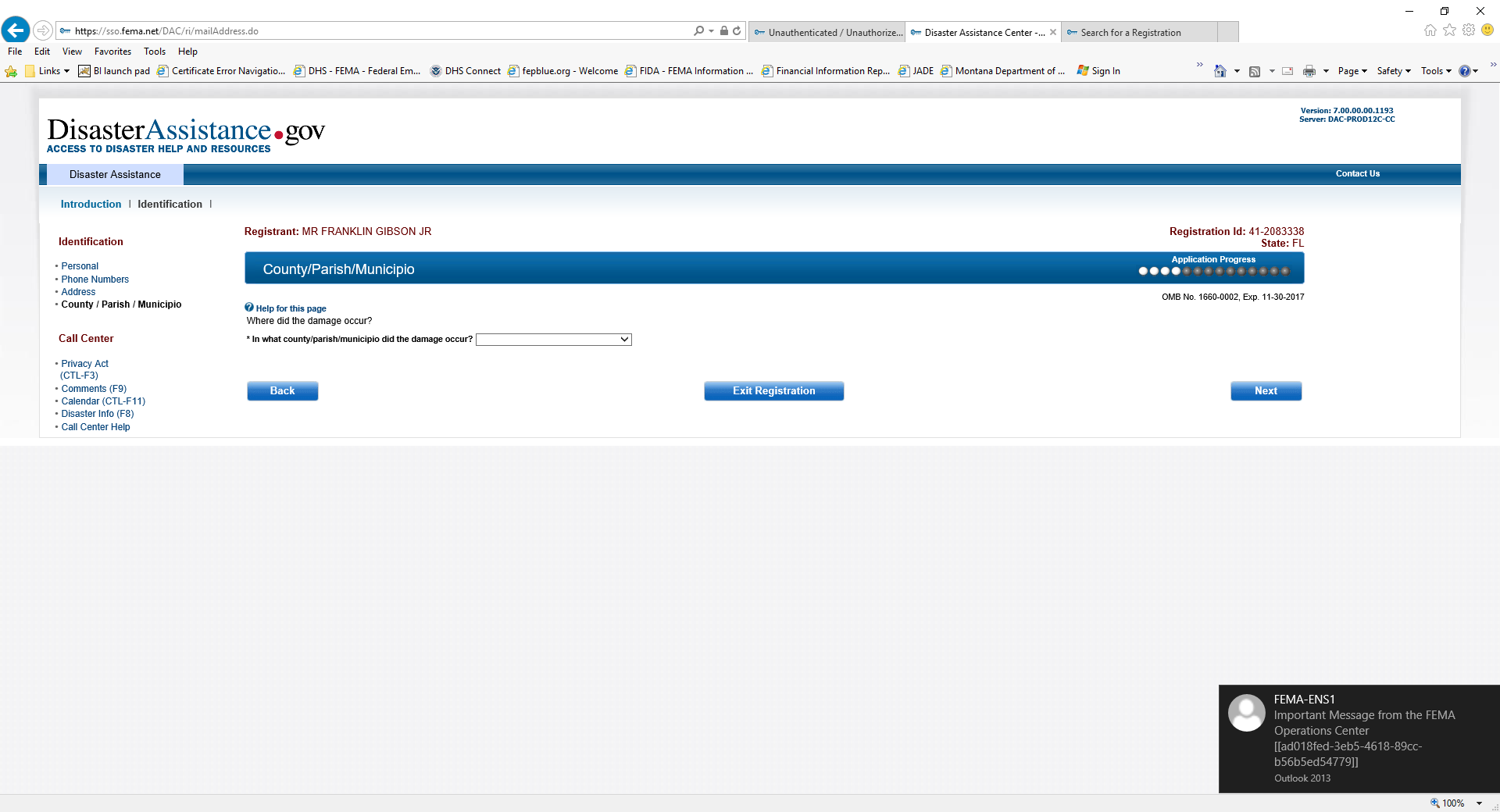 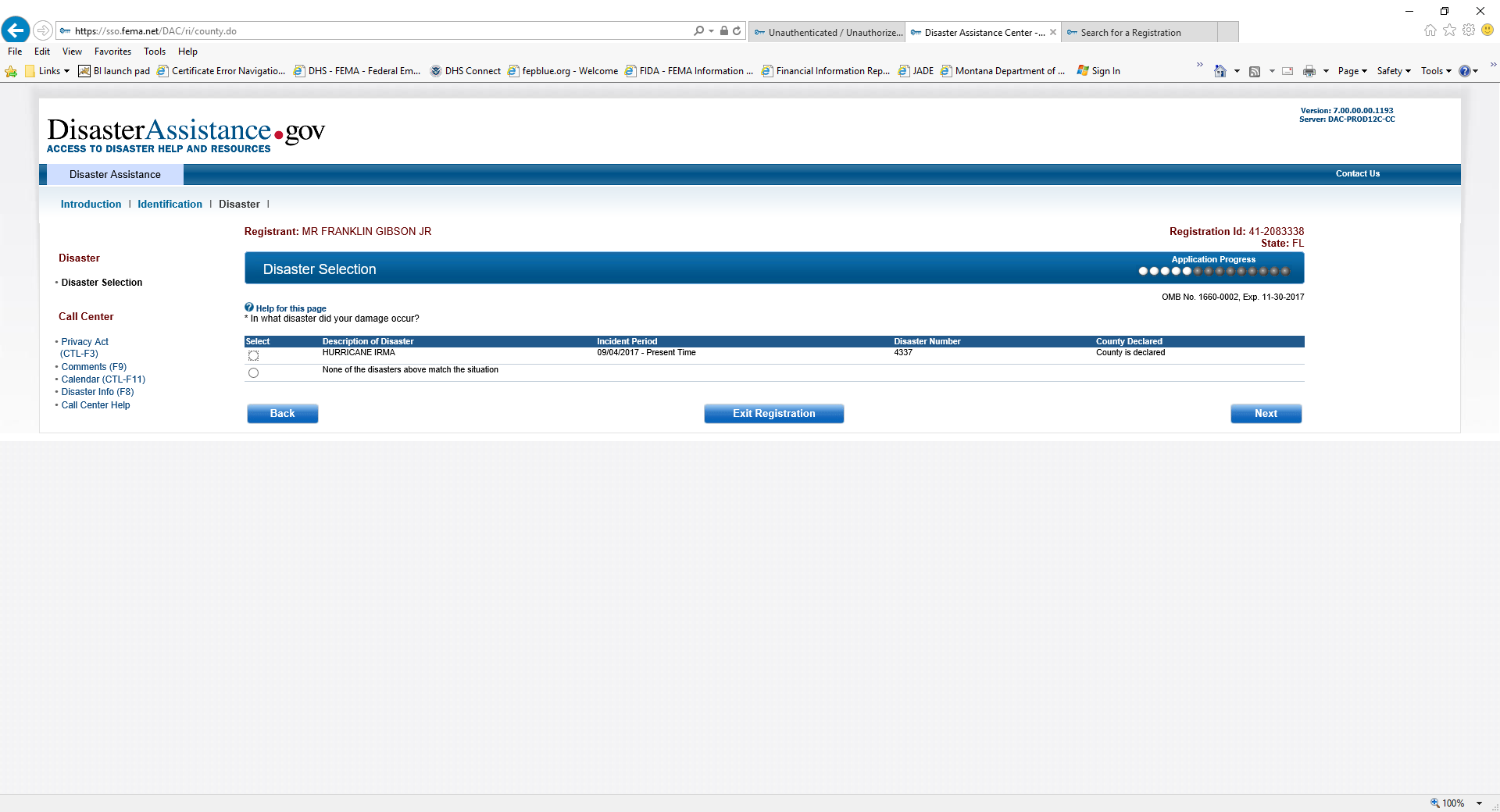 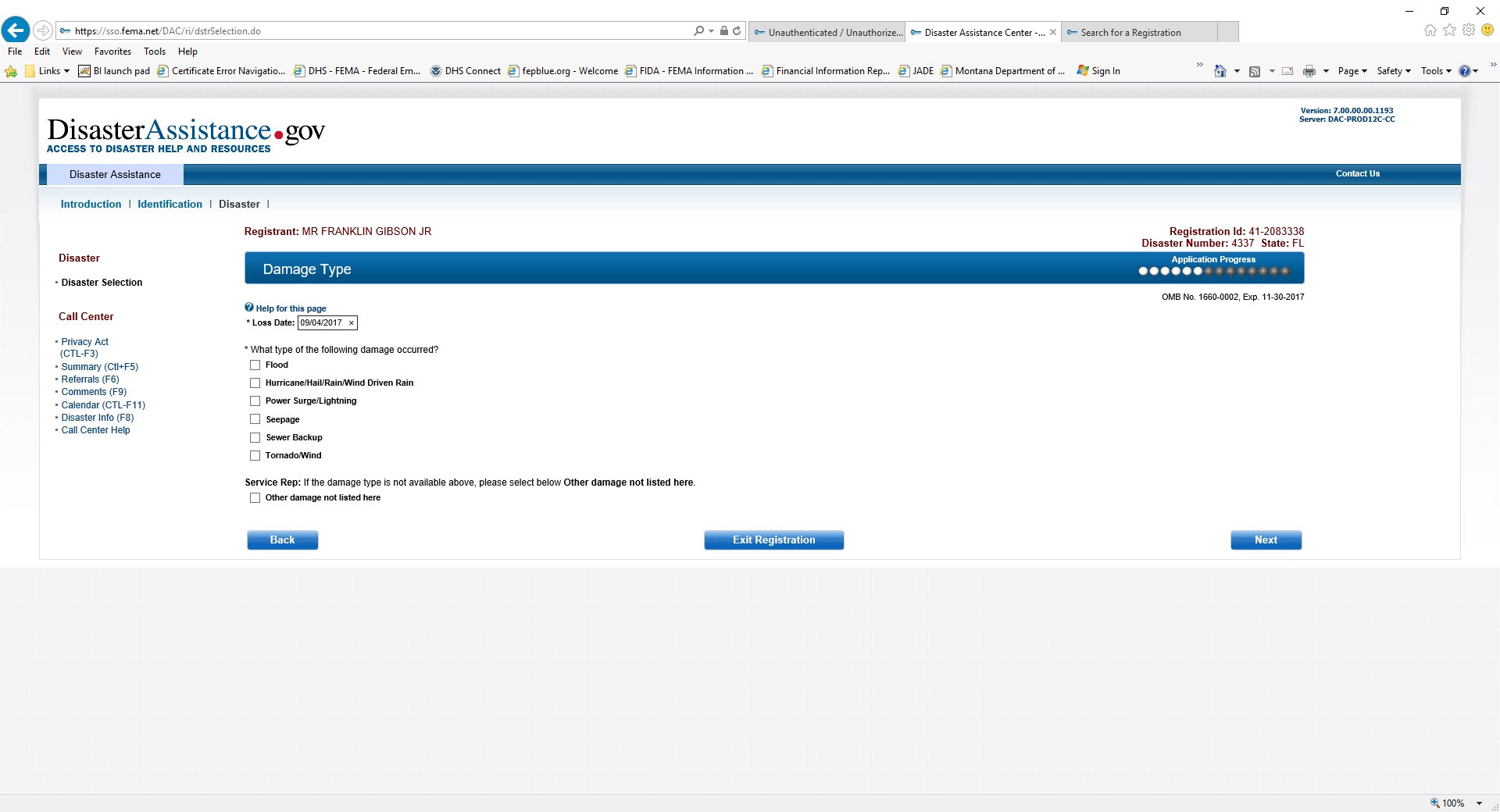 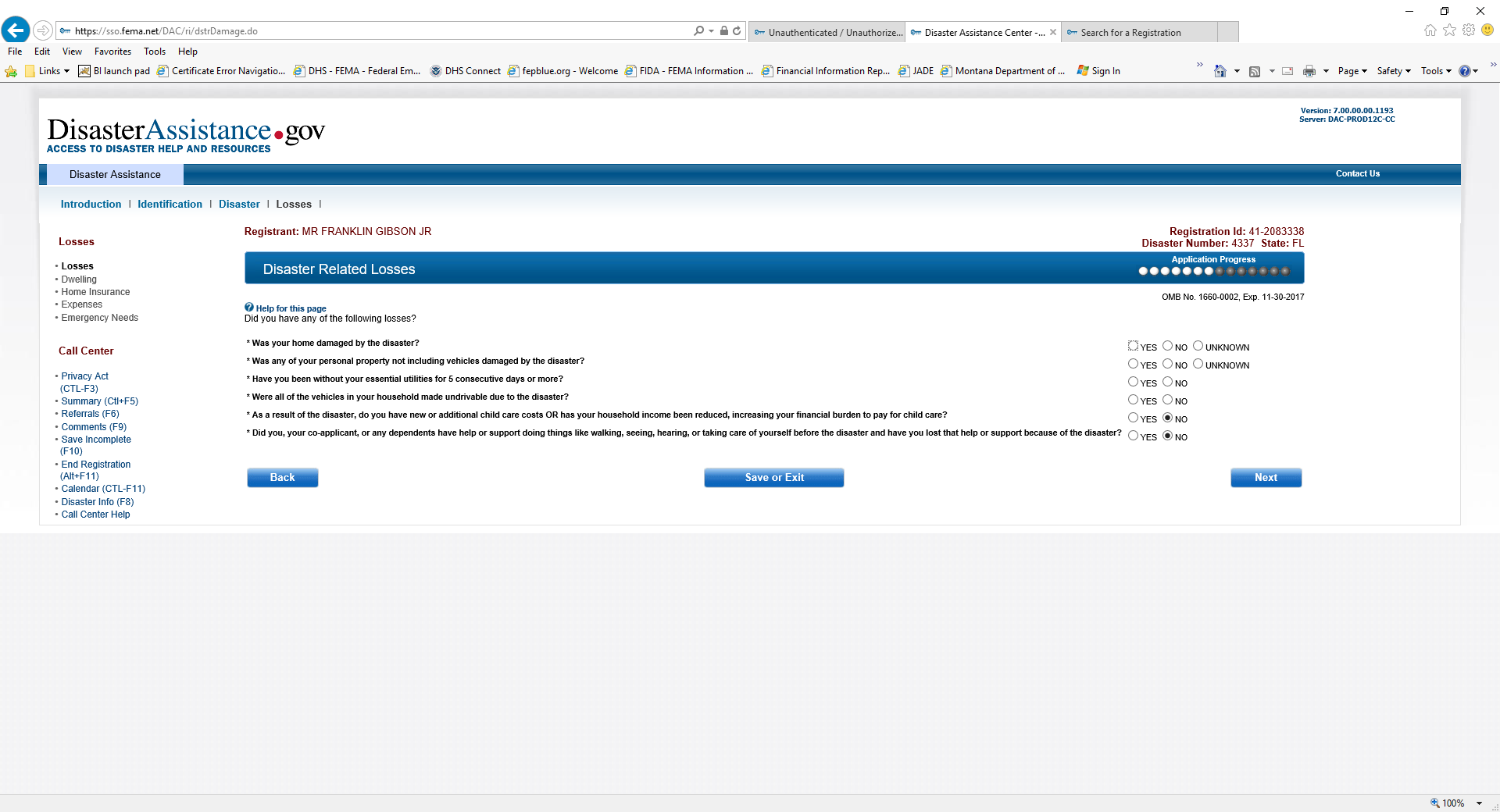 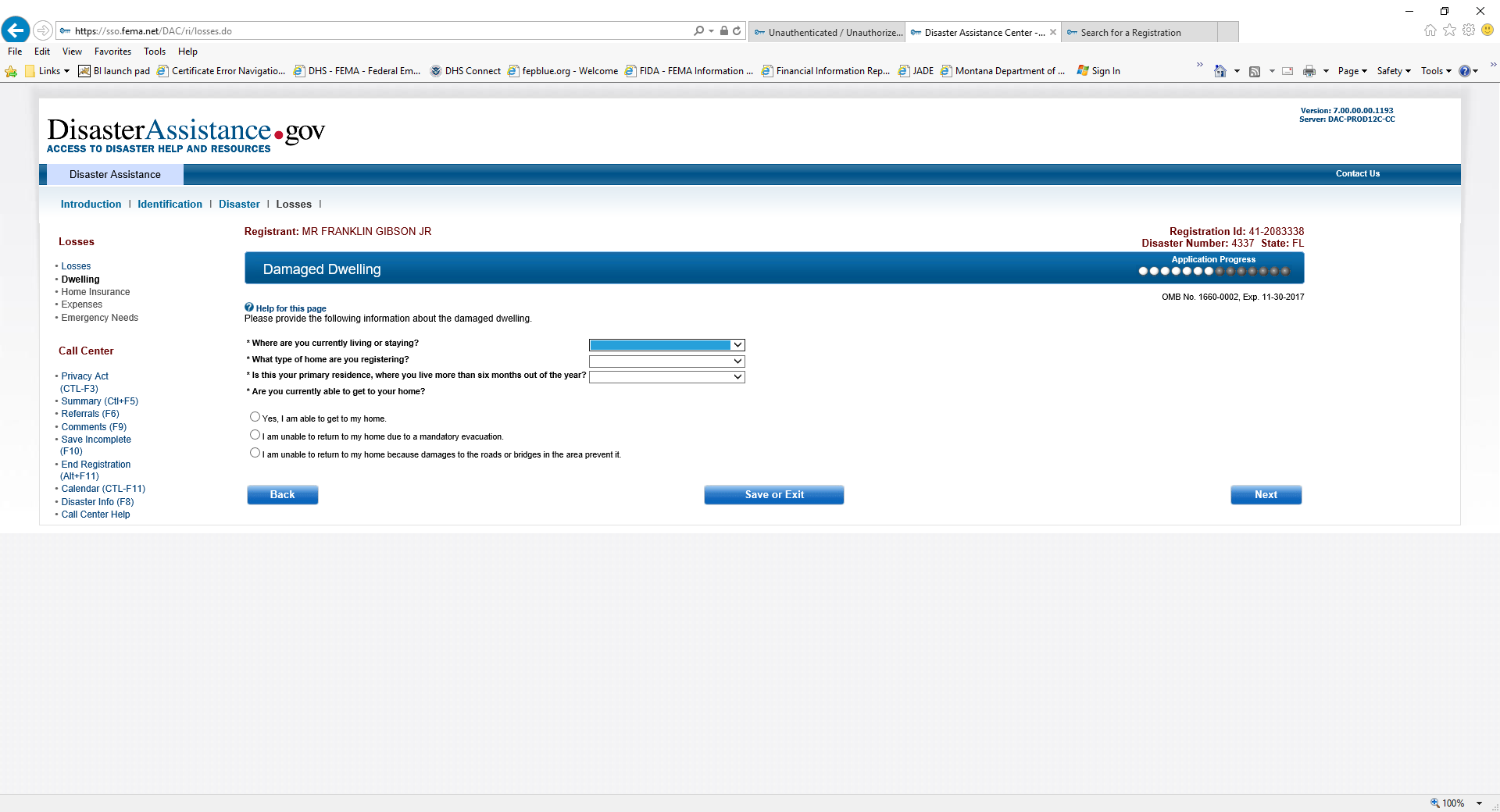 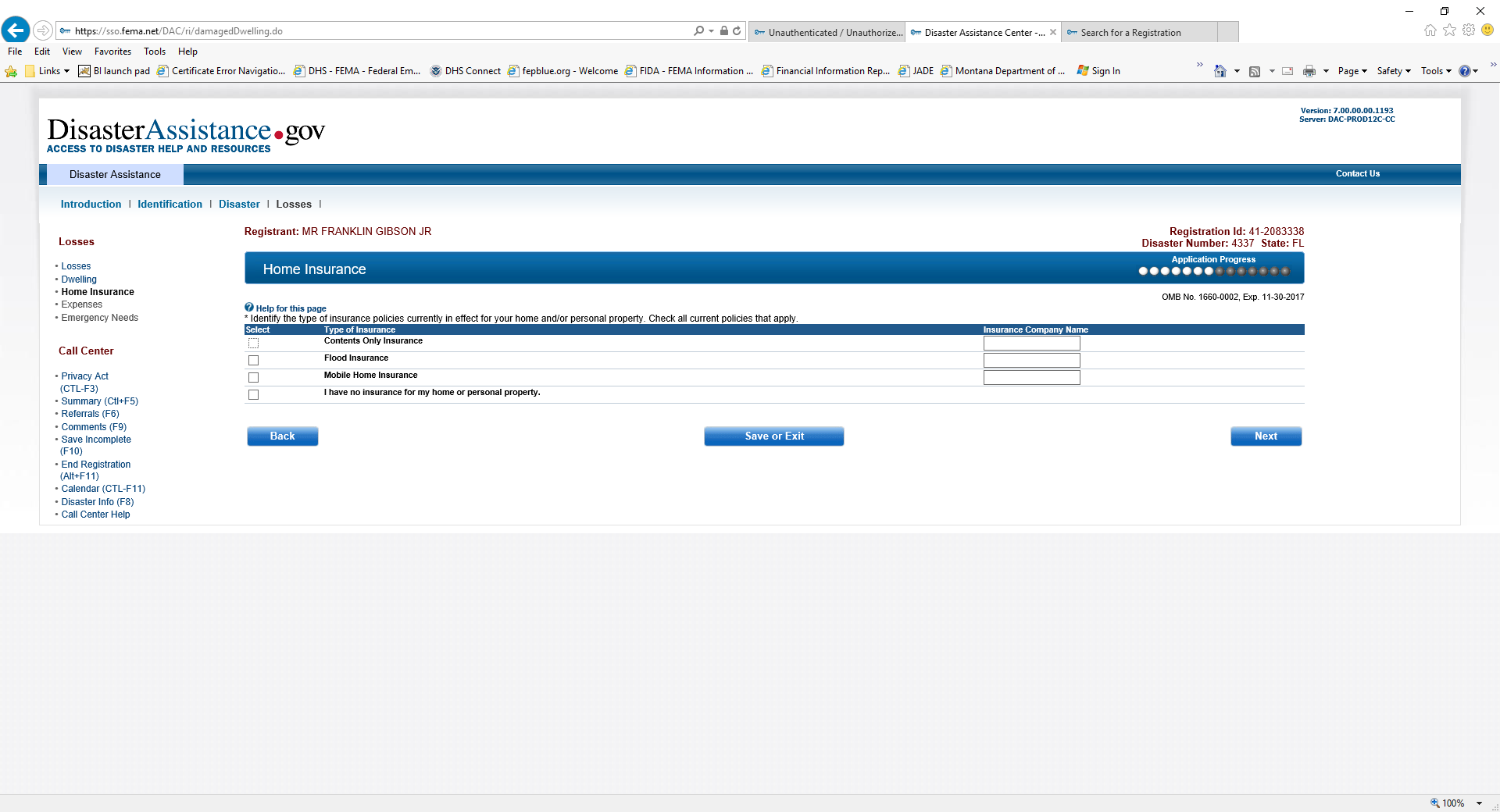 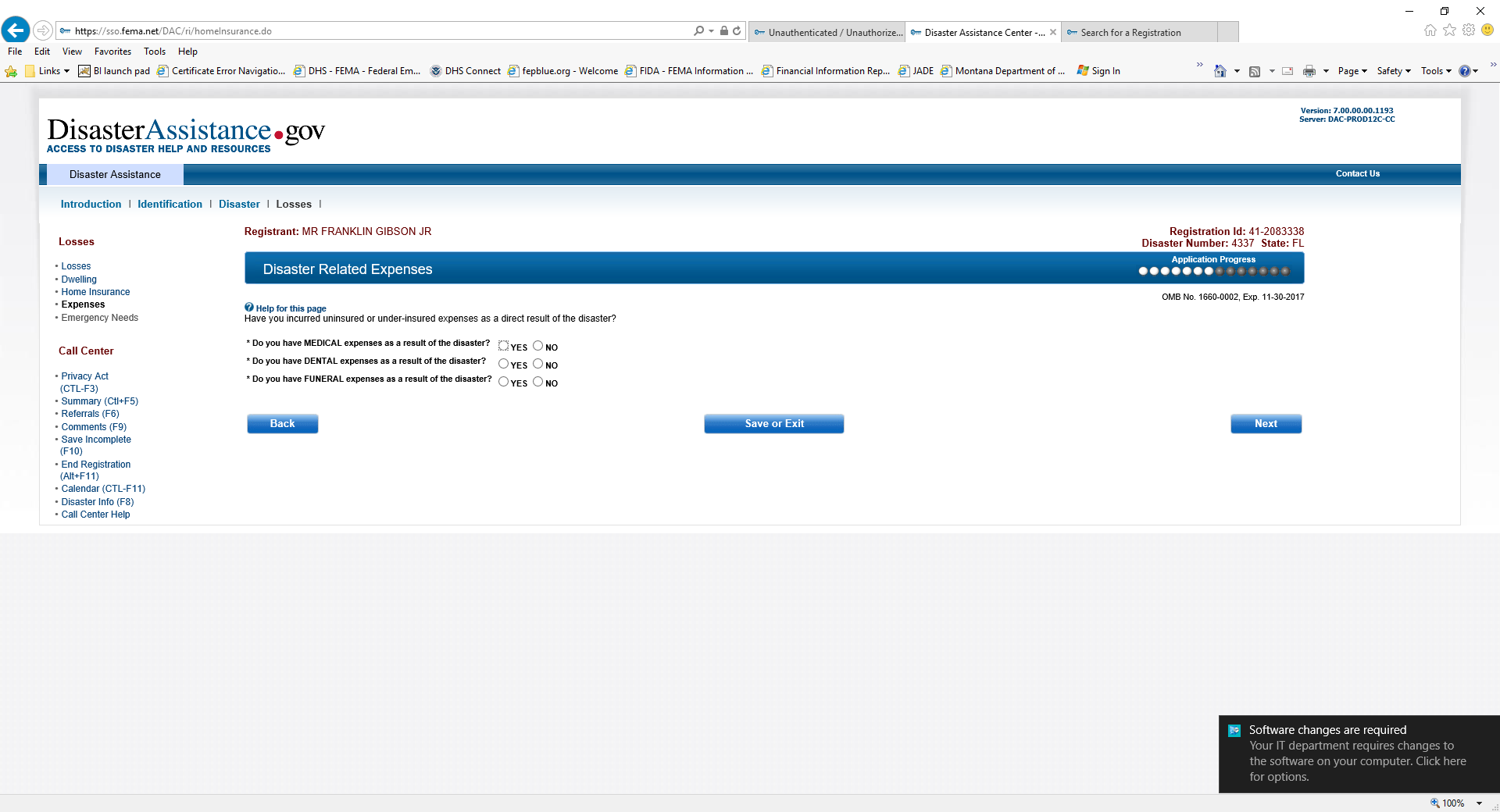 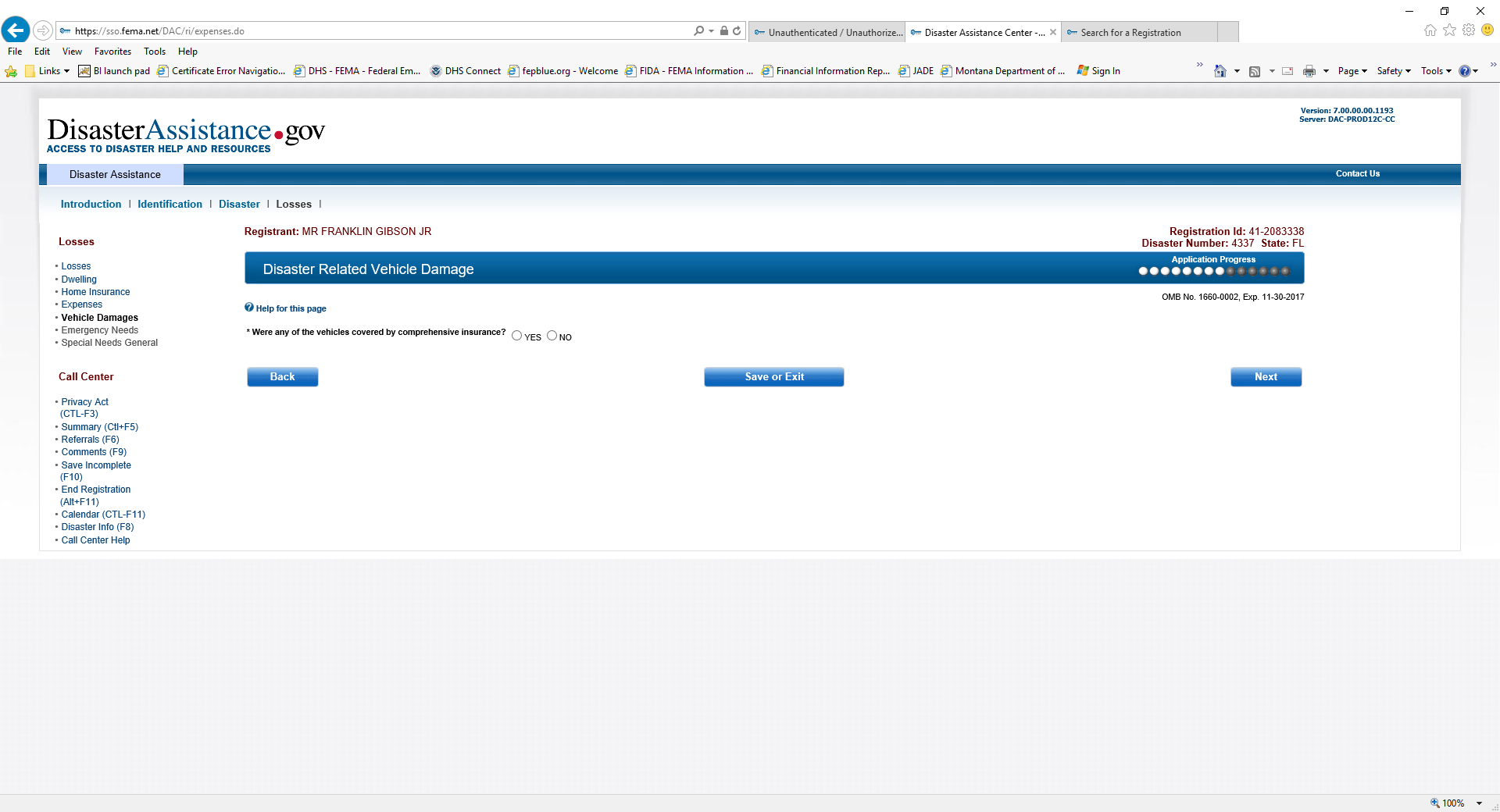 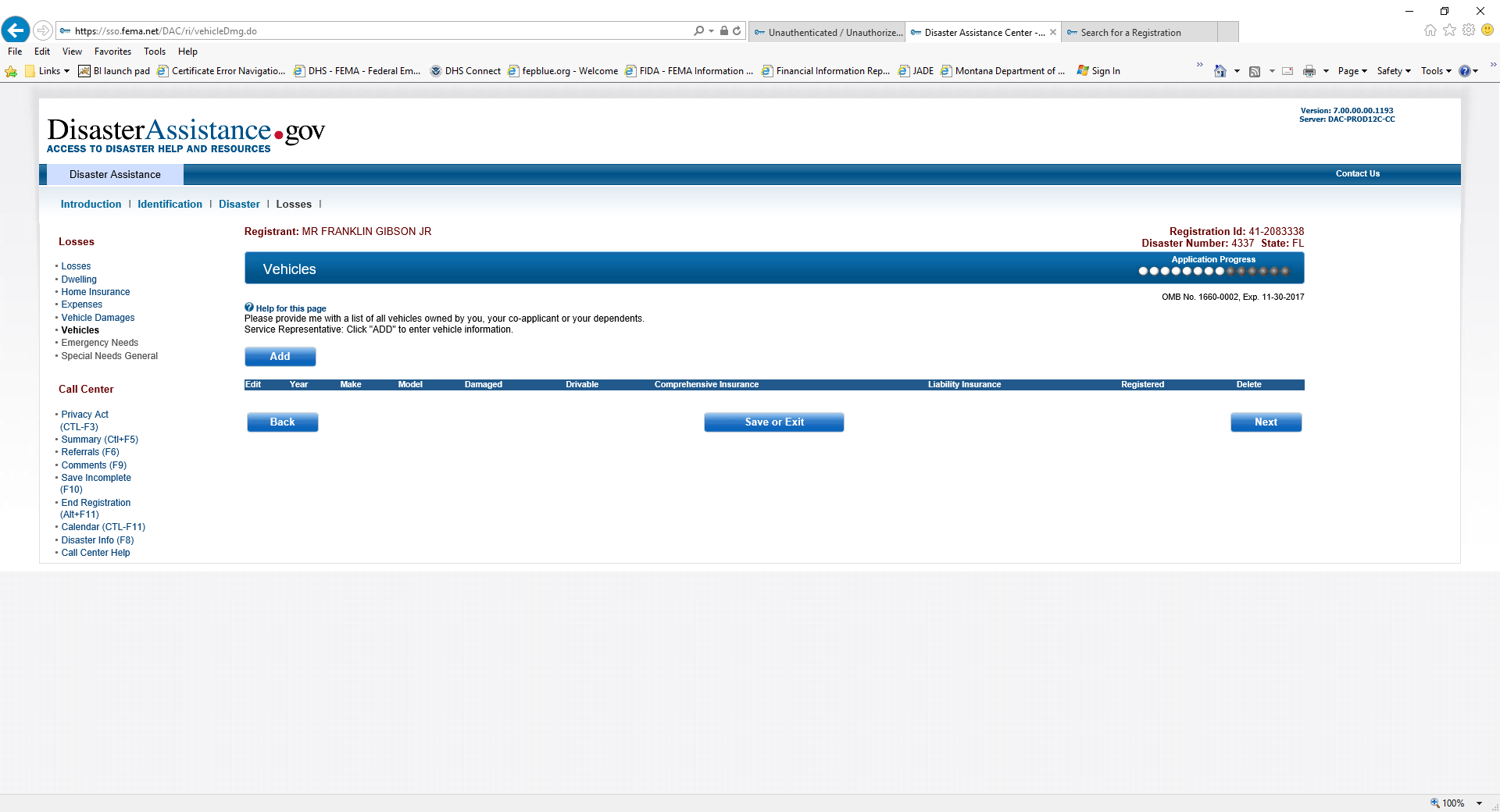 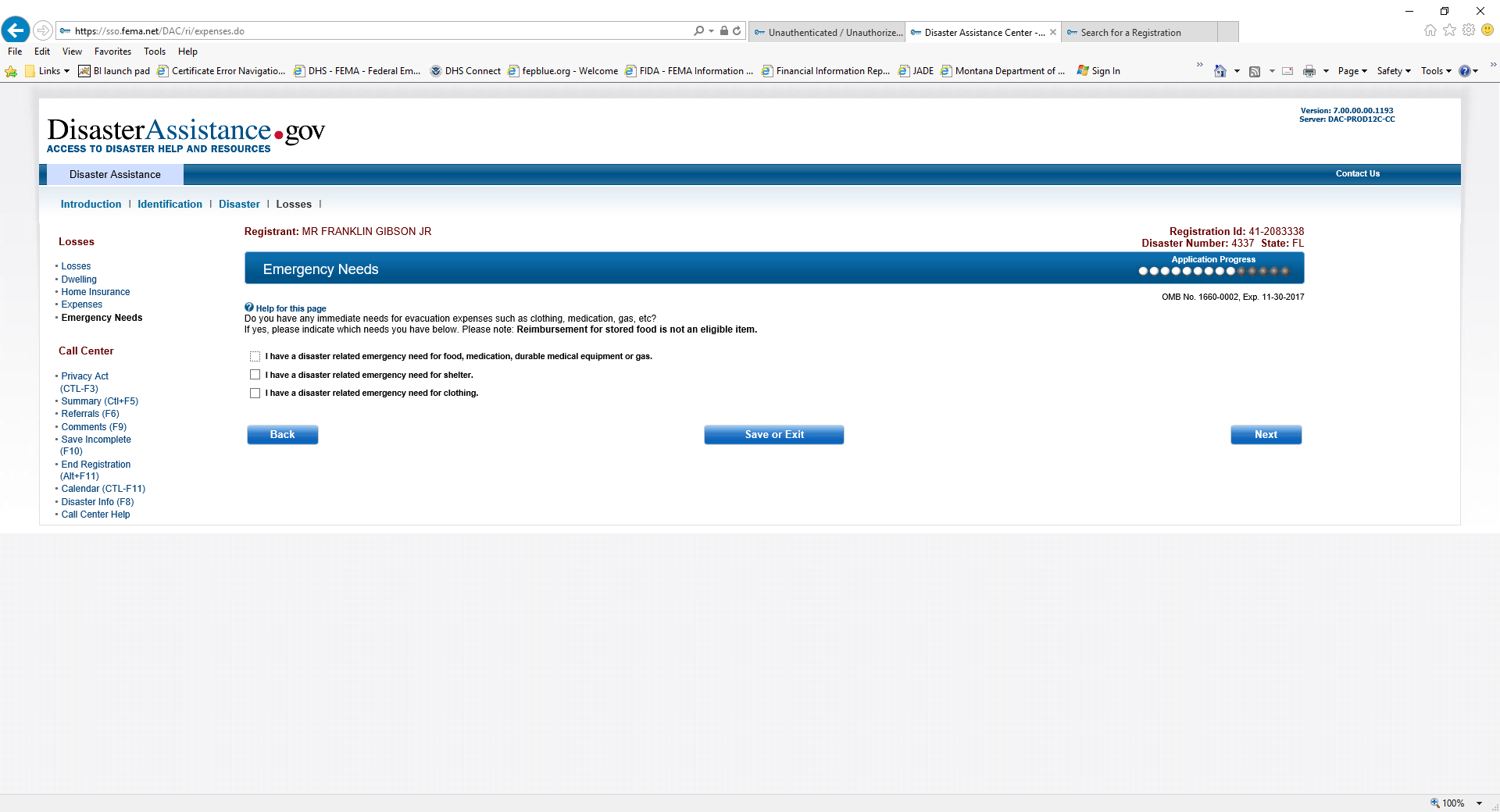 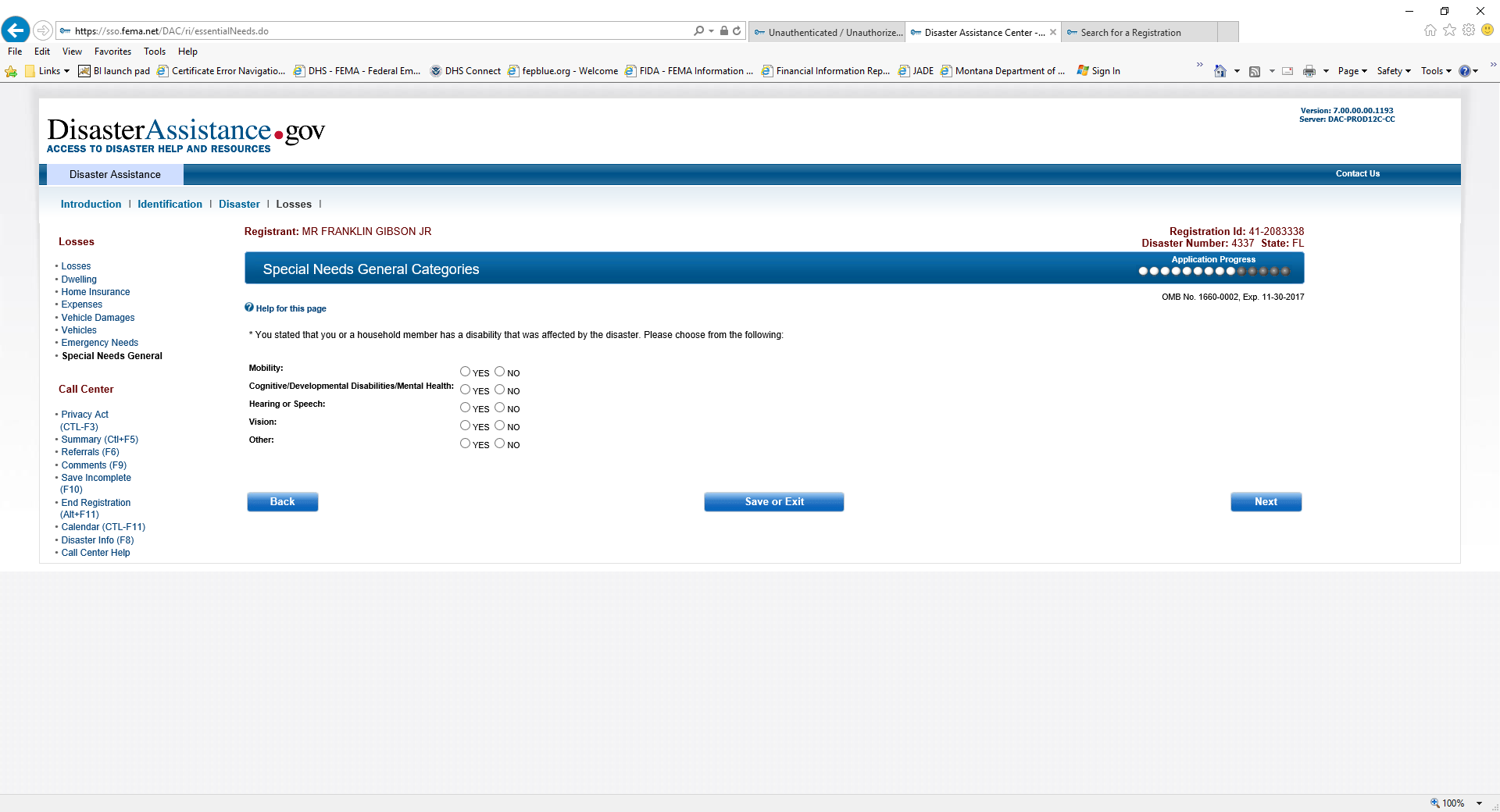 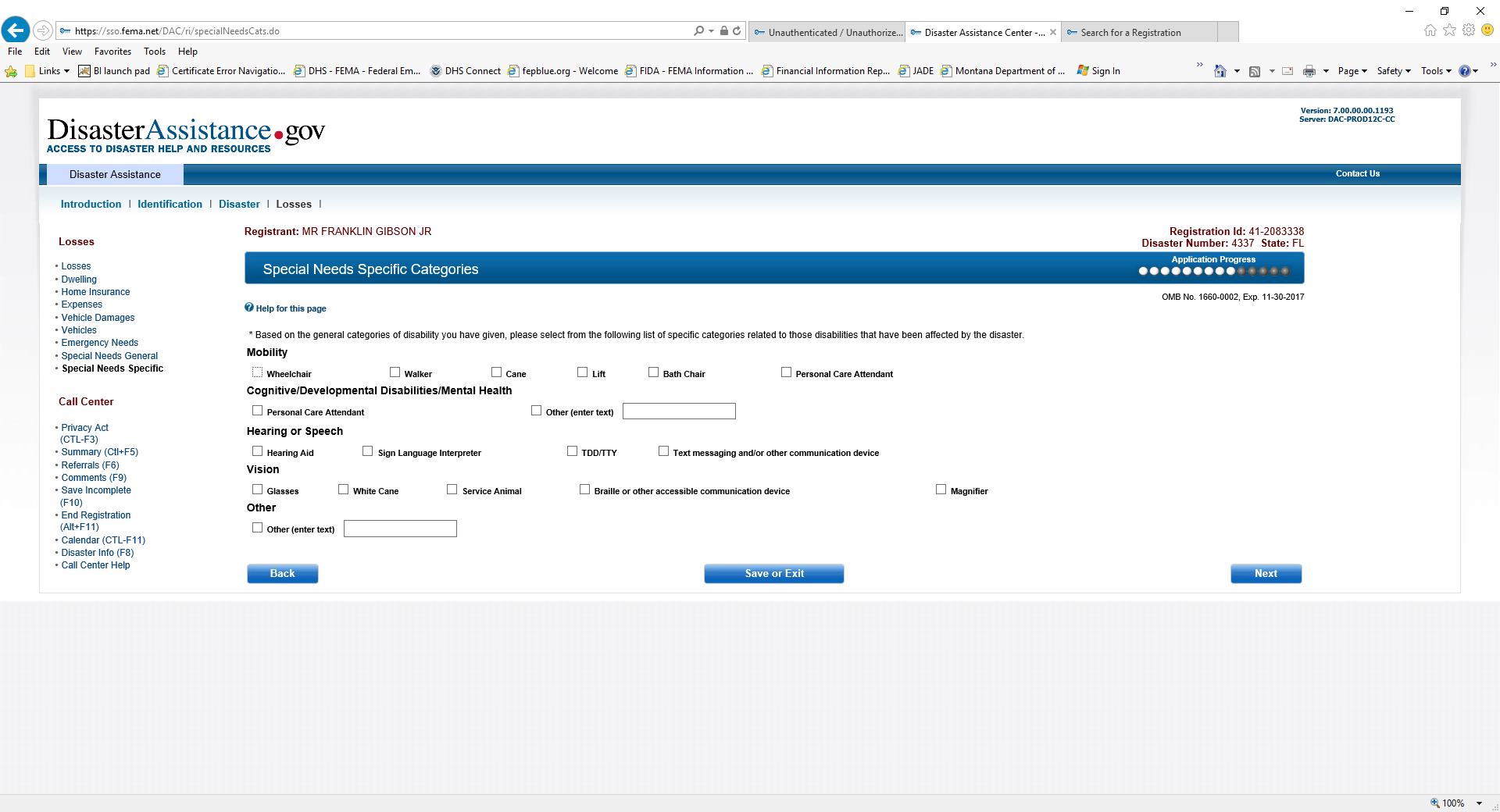 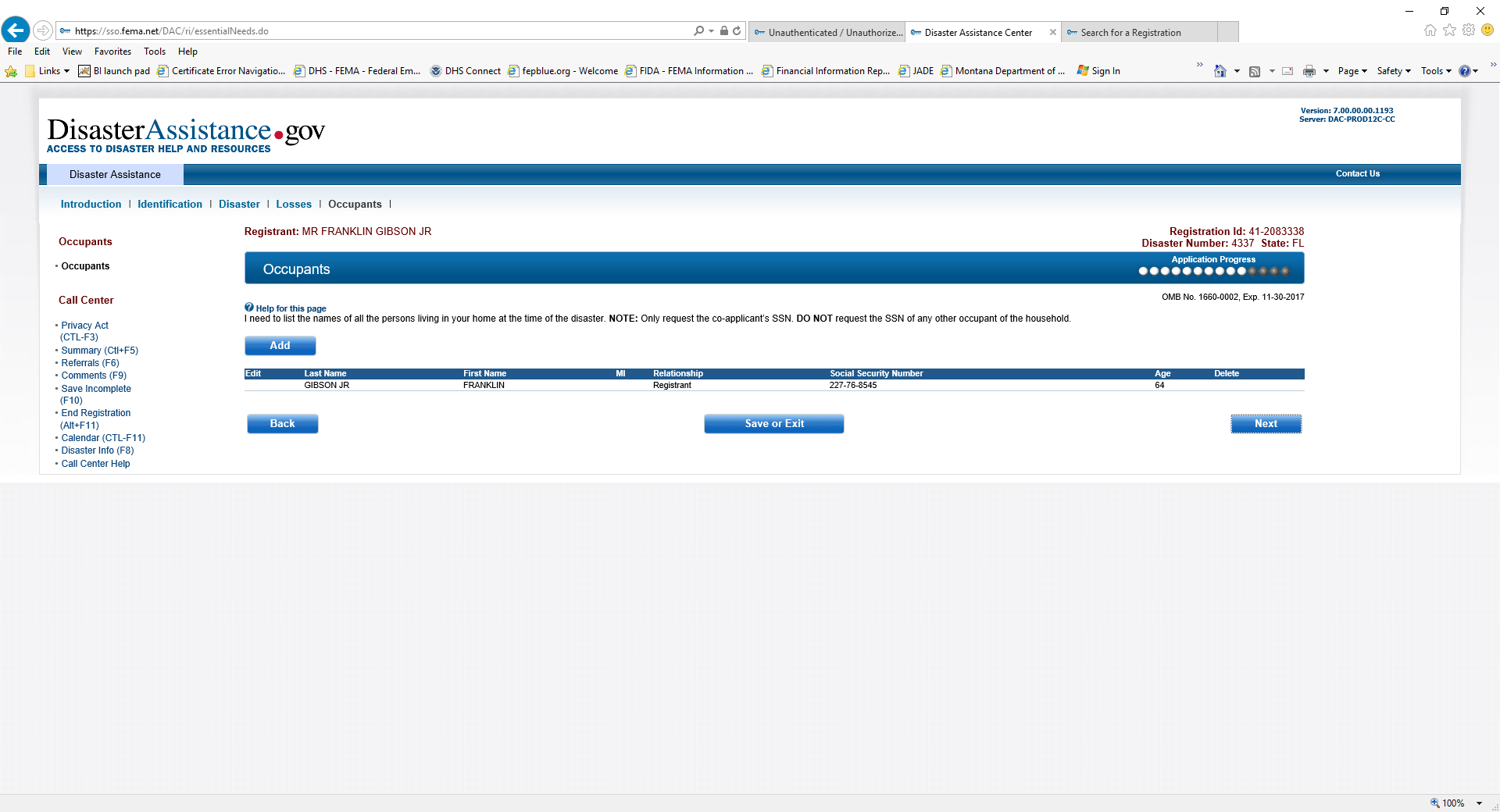 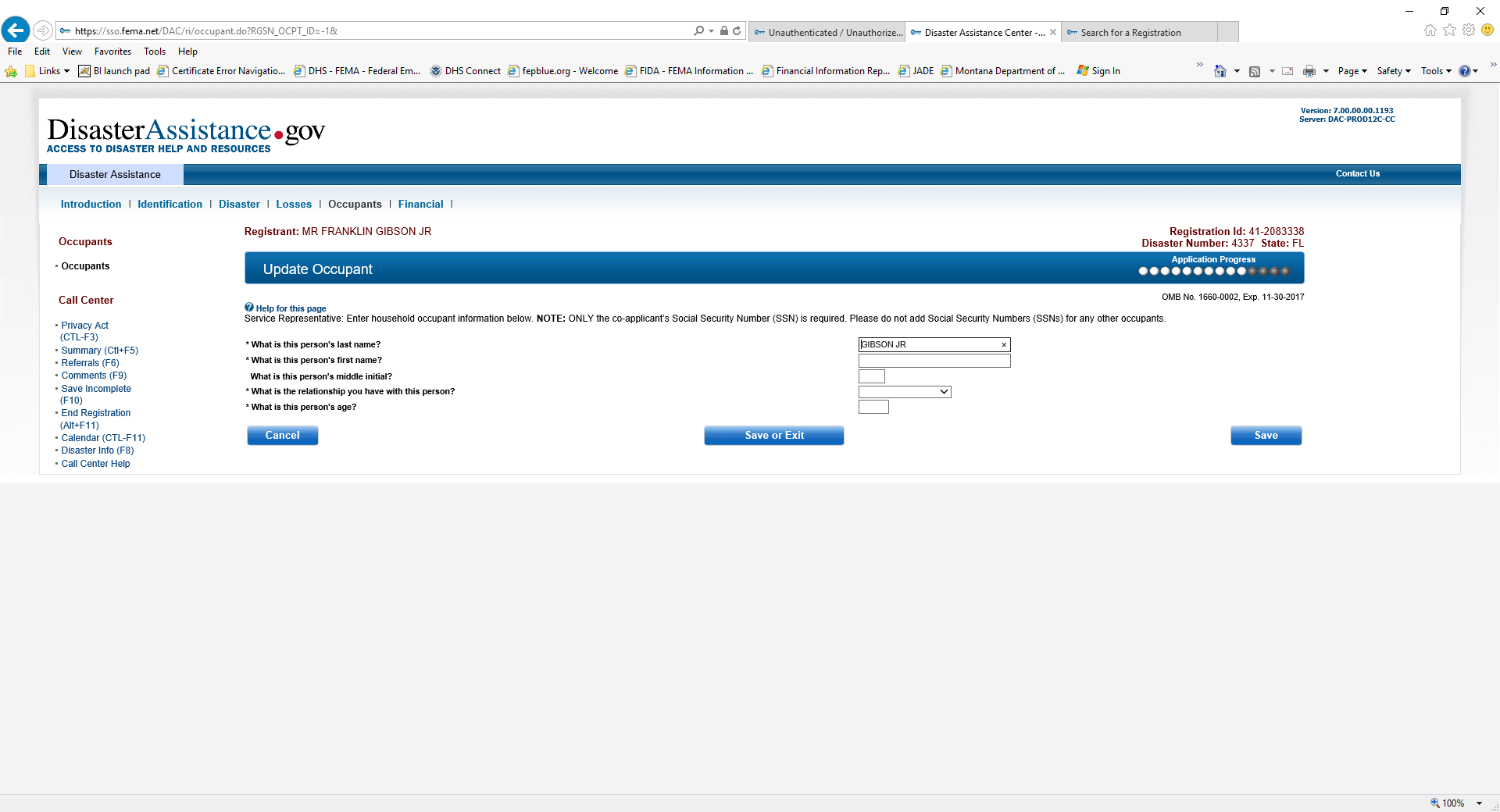 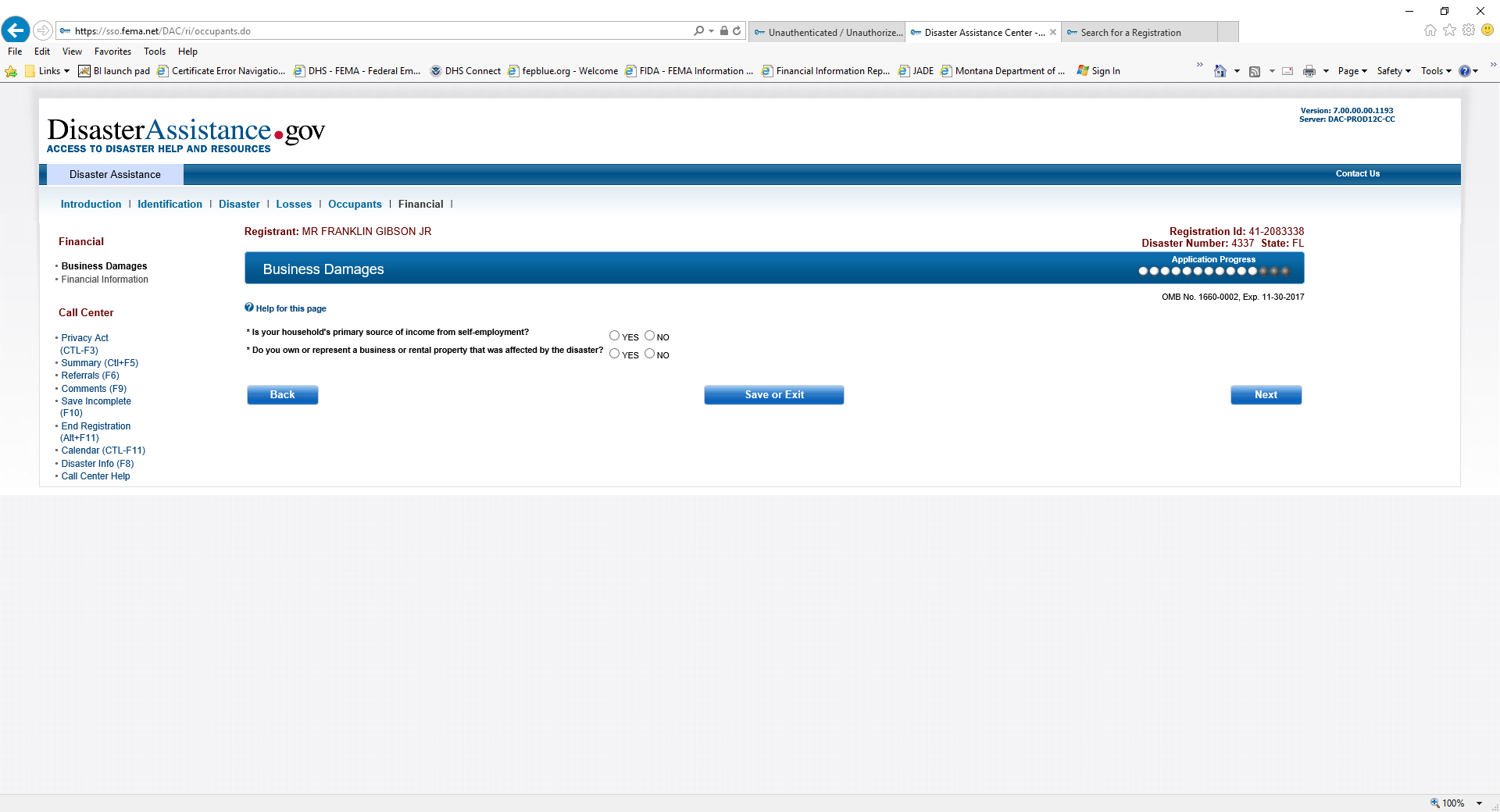 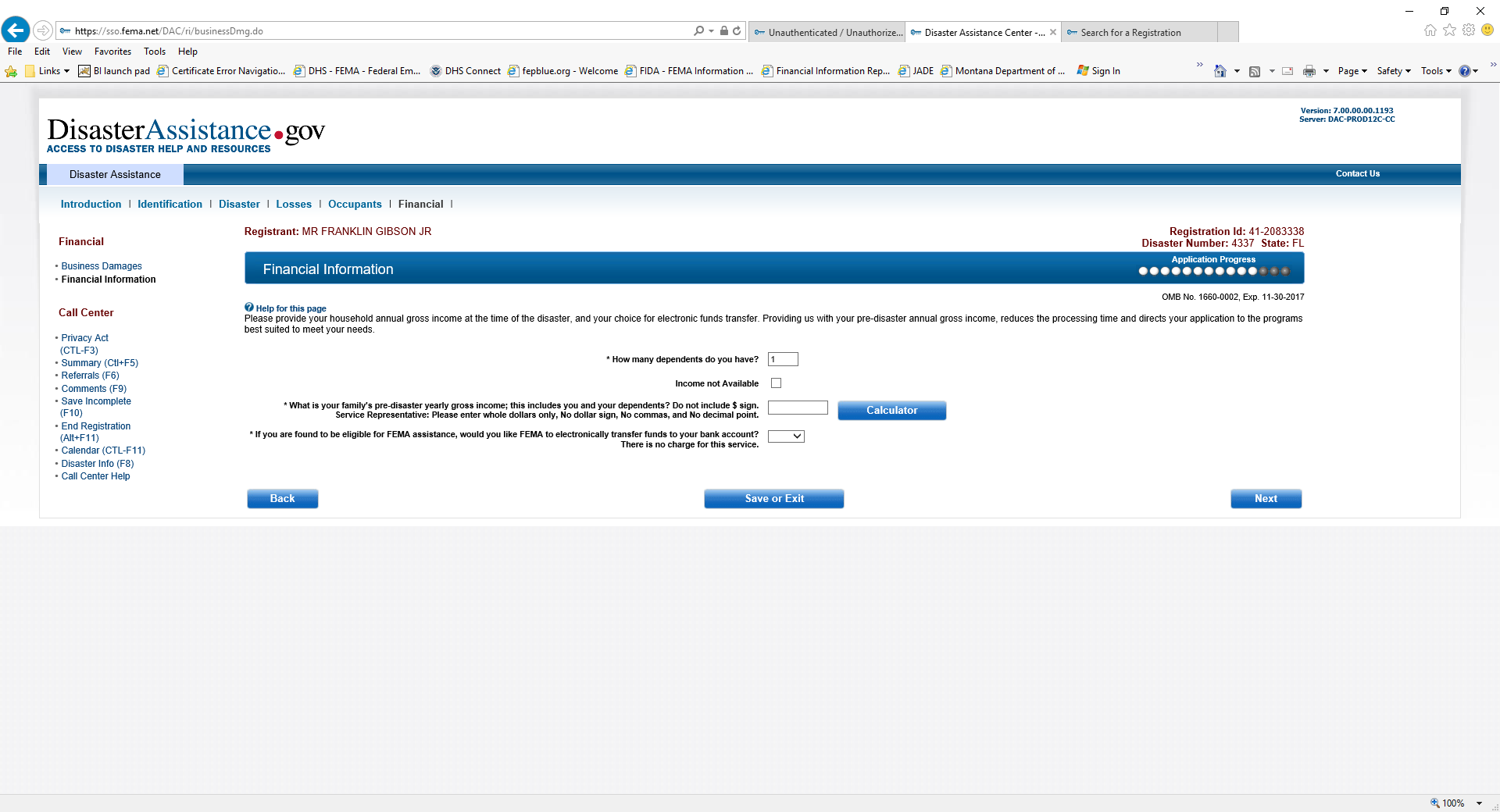 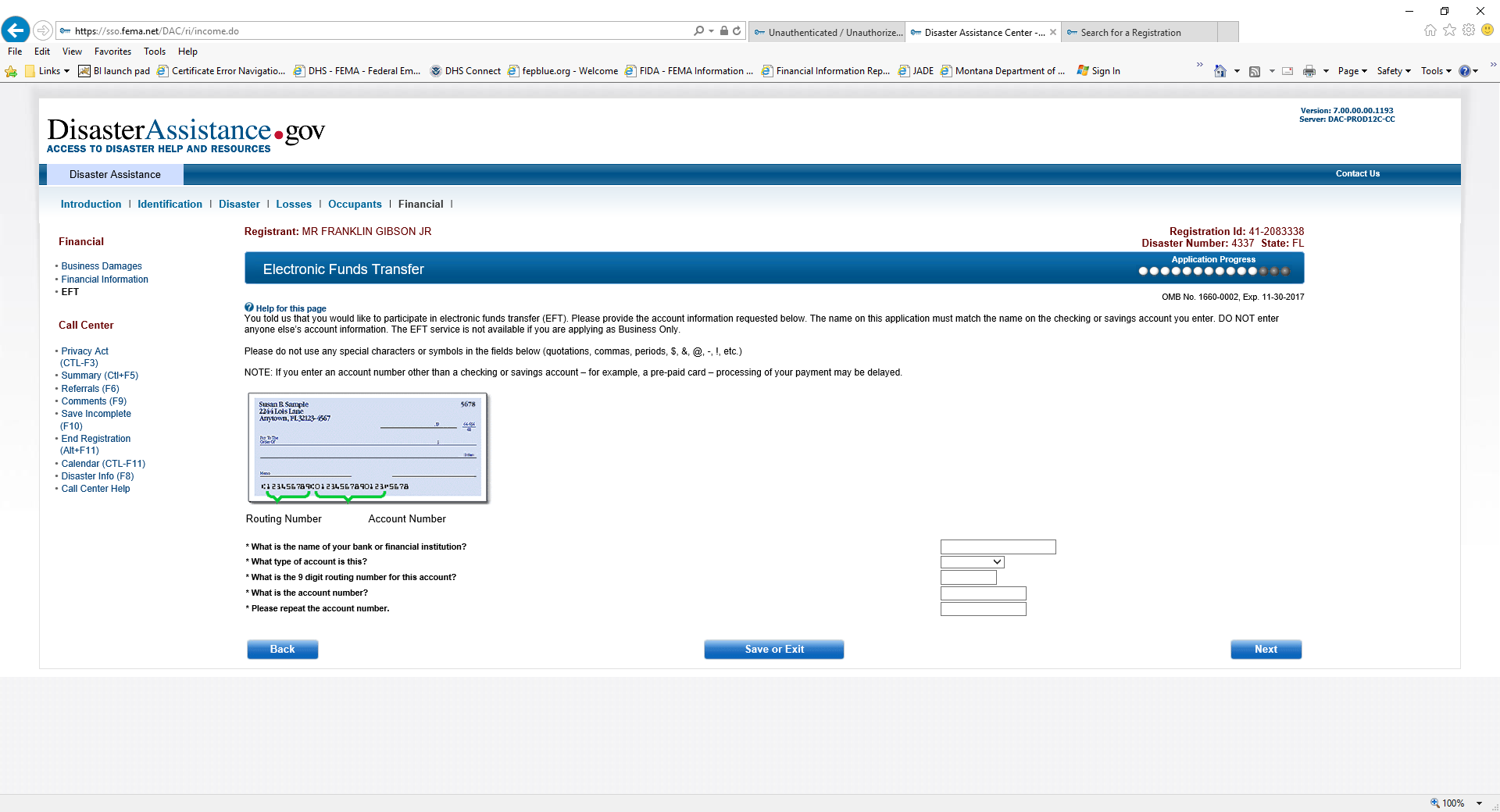 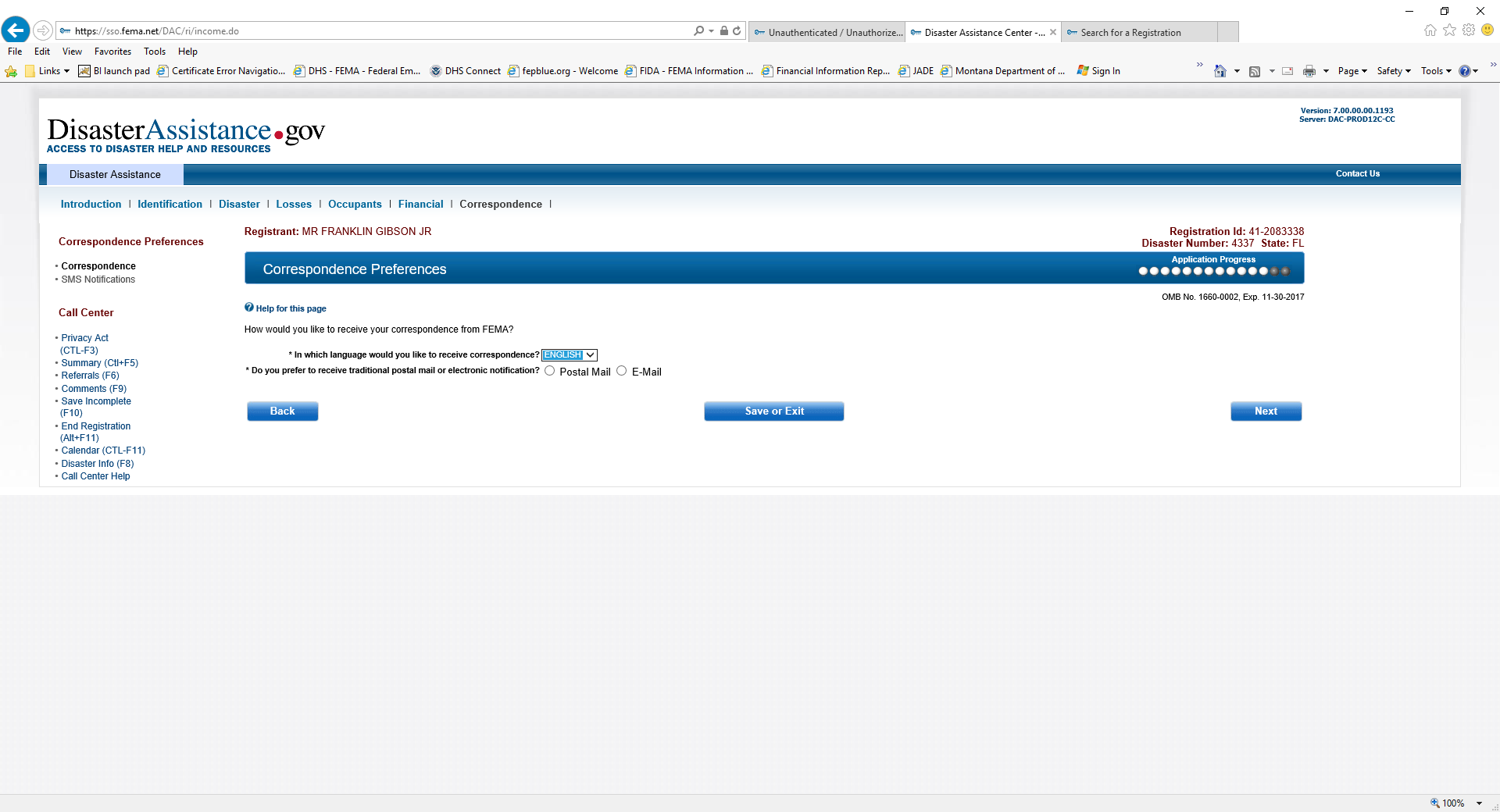 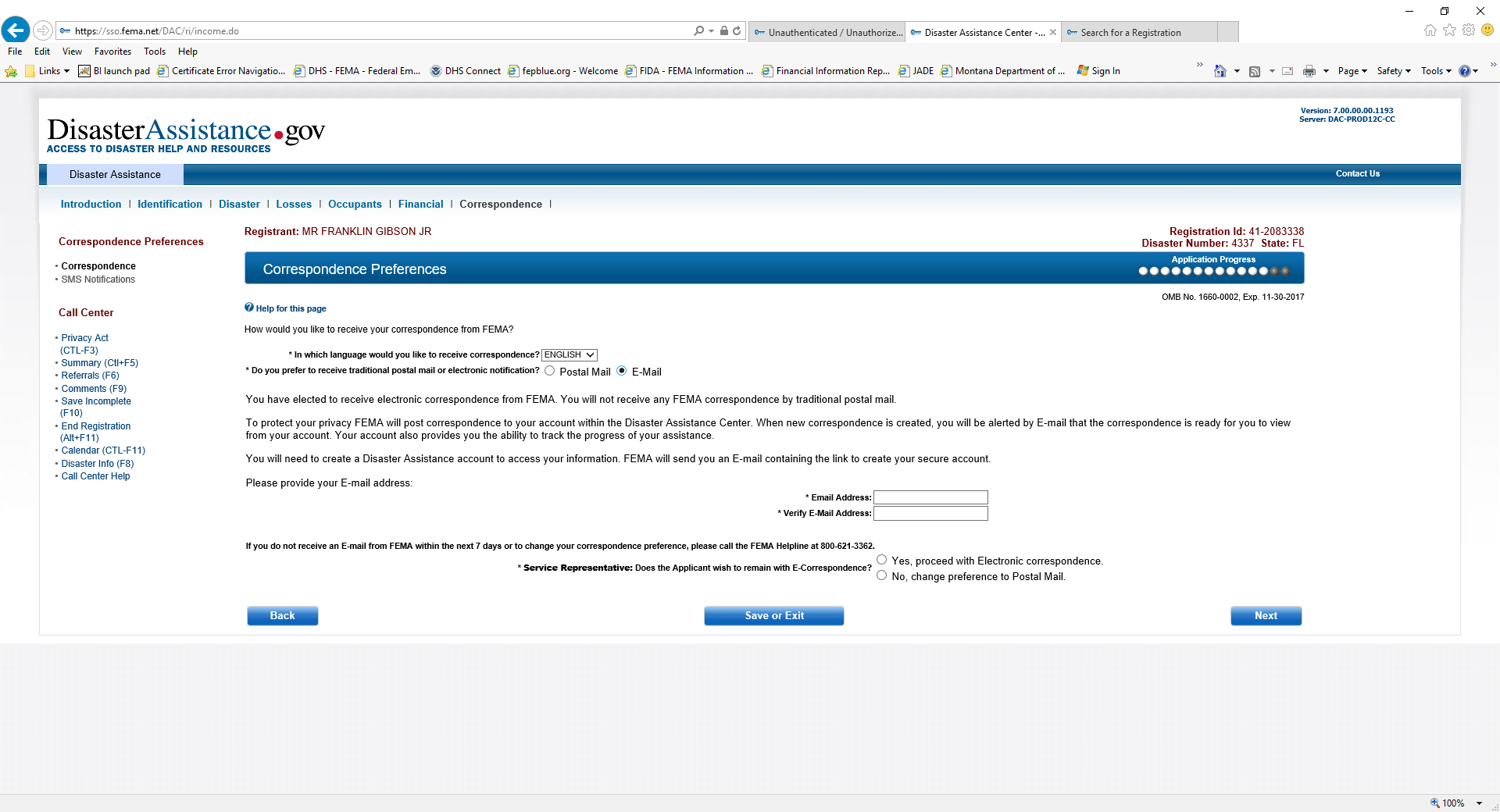 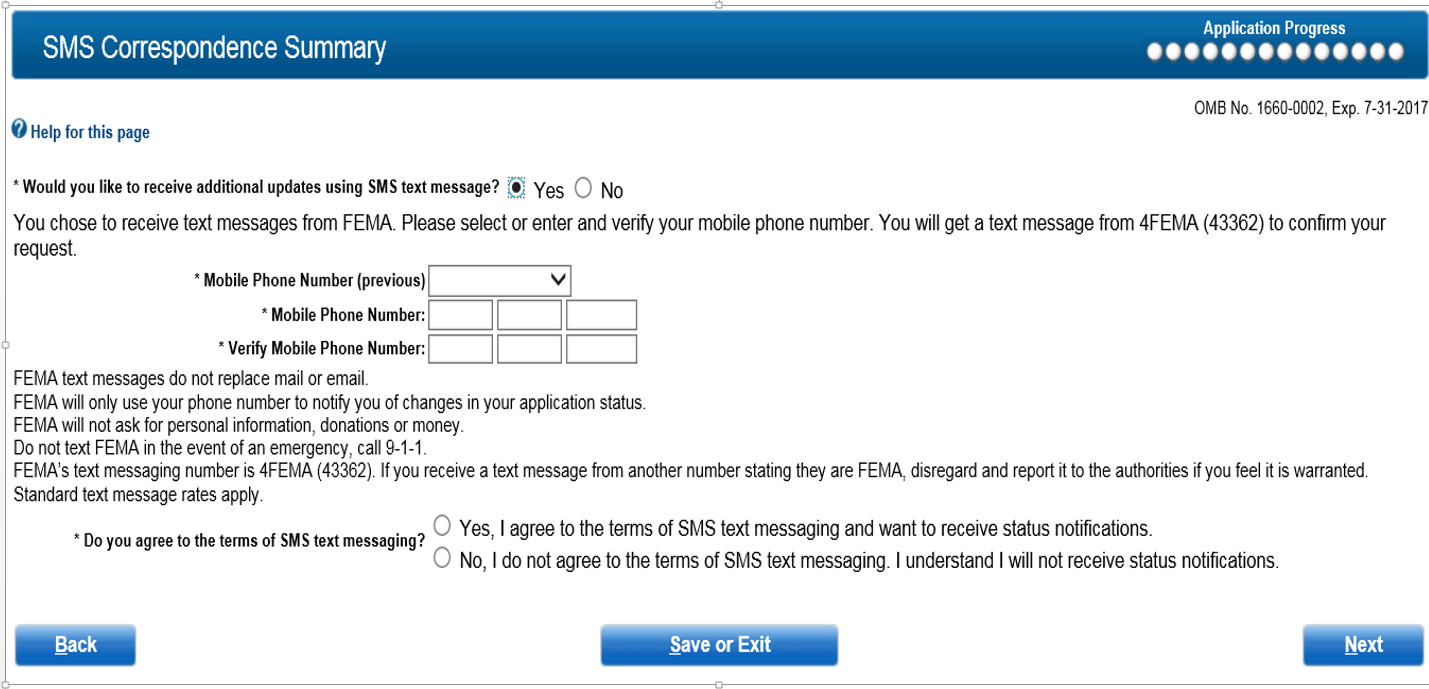